1
SU CANLILARININ SINIFLANDIRILMASI
GDM 421 SU ÜRÜN. TEK. (E. D. SONCU)
12/16/2021
2
Detaylı bilgi için lütfen okuyunuz: https://www.esk.gov.tr/tr/11007/Baliklarin-Siniflandirilmasi
12/16/2021
GDM 421 SU ÜRÜN. TEK. (E. D. SONCU)
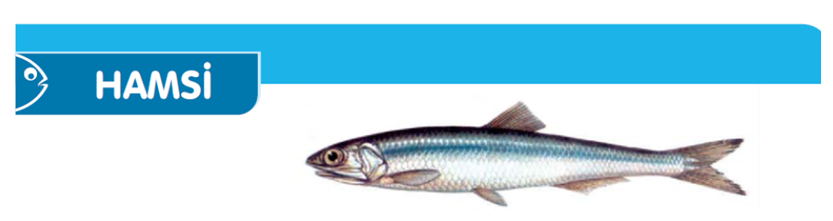 GDM 421 SU ÜRÜN. TEK. (E. D. SONCU)
3
12/16/2021
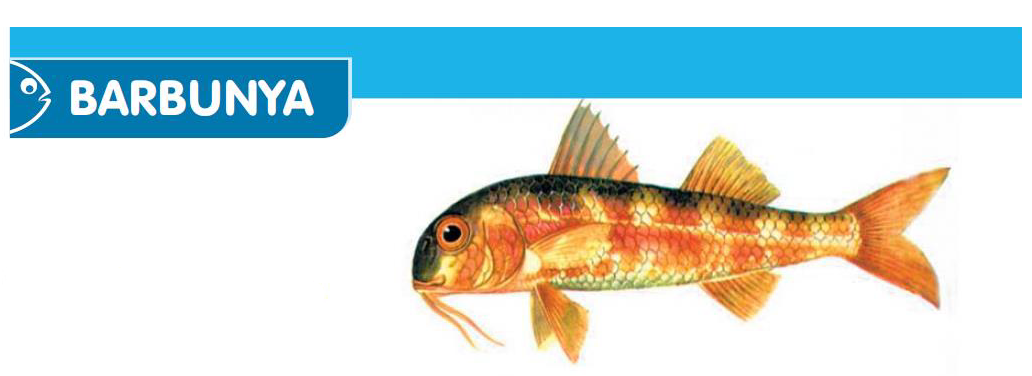 GDM 421 SU ÜRÜN. TEK. (E. D. SONCU)
4
12/16/2021
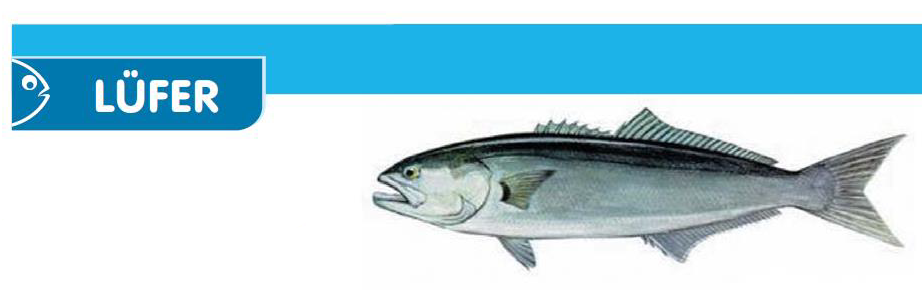 GDM 421 SU ÜRÜN. TEK. (E. D. SONCU)
5
12/16/2021
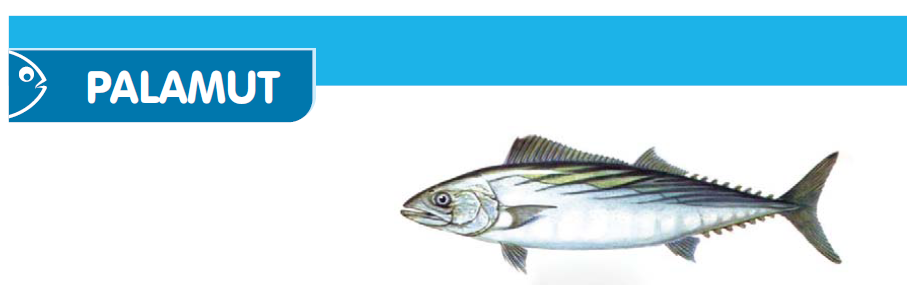 GDM 421 SU ÜRÜN. TEK
6
12/16/2021
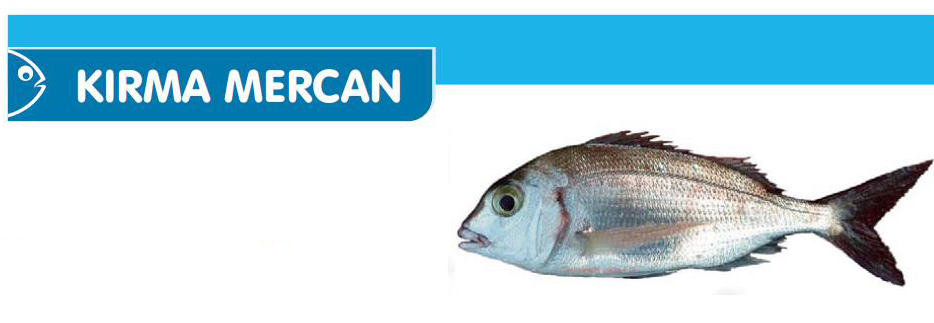 GDM 421 SU ÜRÜN. TEK
7
12/16/2021
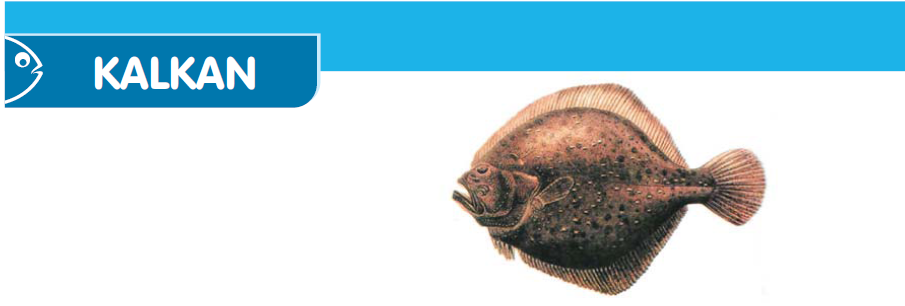 GDM 421 SU ÜRÜN. TEK
8
12/16/2021
Tatlısu balıkları
9
Alabalık: Soğuk, temiz ve bol oksijenli sularda yaşarlar. Kırmızı etli ve yağ oranı (%5-10) arasında değişir. Ülkemizde kültürü yapılan «Gökkuşağı alabalığı (Oncorhynchus mykiss)» 200-250 g ağırlığa ulaşınca avlanır ve taze ya da dumanlanmış olarak tüketilir.

Sazan, sudak, turna balığı ve yılan balığı da diğer tatlısu balıklarıdır.
GDM 421 SU ÜRÜN. TEK
12/16/2021
Balık takvimi
10
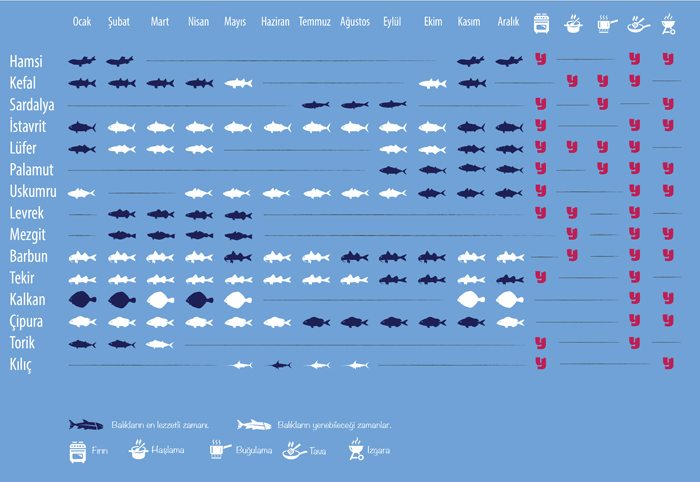 GDM 421 SU ÜRÜN. TEK. (E. D. SONCU)
12/16/2021
Kaynaklar
11
Gülyavuz, H. & Ünlüsayın, M. 1999. Su ürünleri işleme teknolojisi. Şahin Matbaa, ISBN:975-96897-0-7
GDM 421 SU ÜRÜN. TEK
12/16/2021